Văn bản nghị luận
TIẾT 73,74
BÀI 6: NHỮNG VẤN ĐỀ TOÀN CẦU
VĂN BẢN 1:  ĐẤU TRANH CHO MỘT THẾ GIỚI HOÀ BÌNH(Văn bản nghị luận)
                  - G.G. Mác-két (G.G.Marquez) -
HOẠT ĐỘNG 1
 KHỞI ĐỘNG
Video trên gợi cho em những suy nghĩ gì?
HOẠT ĐỘNG 2
 HÌNH THÀNH KIẾN THỨC
I. Tri thức Ngữ văn
PHT SỐ 1: TÌM HIỂU VỀ Ý TƯỞNG, THÔNG ĐIỆP CỦA VB
Ý tưởng của VB là …………………….………………………………
Ý tưởng của VB thường được nảy sinh qua ……………………………………………
Thông điệp của VB là ...................…………………………………………
PHT SỐ 2
TÌM HIỂU QUÁ TRÌNH PHÁT TRIỂN TỪ Ý TƯỞNG THÀNH THÔNG ĐIỆP
(1) HS đọc SGK và khái quát quá trình phát triển từ ý tưởng thành thông điệp dưới dạng sơ đồ.
(2 Phân tích ví dụ minh hoạ cho quá trình phát triển từ ý tưởng thành thông điệp trong sgk,tr.5
Loại 1:
…
Tác dụng với việc đọc hiểu VB
PHT 03: TÌM HIỂU BỐI CẢNH LỊCH SỬ, VĂN HOÁ, XÃ HỘI TRONG VIỆC ĐỌC HIỂU VĂN BẢN
(1) HS đọc mục Bối cảnh lịch sử, văn hoá, xã hội trong việc đọc hiểu VB ở SGK và hoàn thành sơ đồ sau:
Loại 2:
…
(2) Phân tích ví dụ minh hoạ cho lí thuyết về bối cảnh lịch sử, văn hoá, xã hội trong sgk, tr.5
1. Ý tưởng, thông điệp của văn bản
a. Khái niệm
- Ý tưởng là những suy nghĩ, dự định, mục tiêu của người viết.
 - Ý tưởng thường nảy sinh qua quá trình người viết trải nghiệm, quan sát, khám phá, trăn trở trước cuộc sống. Từ đó, thôi thúc ý định viết.
 - Thông điệp là những ý tưởng quan trọng (bài học, tư tưởng, cách ứng xử,…) được gửi gắm trong văn bản.
b. Quá trình phát triển từ ý tưởng thành thông điệp
Hình thành ý tưởng (suy nghĩ, dự định, mục
Ý tưởng phát triển thành thông điệp (bài học, tư tưởng,…) trong VB
Tiếp nhận, hiểu thông điệp, nâng cao nhận thức và cách ứng xử
Ví dụ minh hoạ
THÔNG ĐIỆP TRONG VB
Bài học về thái độ sống tôn trọng và hài hoà với tự nhiên
Ý TƯỞNG CỦA 
TÁC GIẢ
Mối quan hệ giữa người da đỏ với thiên nhiên
TÁC ĐỘNG ĐẾN NGƯỜI ĐỌC
Nâng cao nhận thức và có hành xử phù hợp với tự nhiên
2. Bối cảnh lịch sử, văn hoá, xã hội trong việc đọc hiểu văn bản
Loại 1
Bối cảnh lịch sử, văn hoá, xã hội tại thời điểm VB ra đời
Tác dụng trong việc đọc hiểu VB
 Hiểu thêm về mục đích viết và nội dung của VB, tác động đến cách hiểu, cách suy nghĩ, cảm xúc của người đọc
Bối cảnh,lịch sử,văn hoá, xã hội là:
Hoàn cảnh,điều kiệnlịch sử,văn hoá, xã
Loại 2
Bối cảnh lịch sử, văn hoá, xã hội tại thời điểm đọc VB
Ví dụ minh hoạ
II. Trải nghiệm cùng văn bản “Đấu tranh cho một thế giới hoà bình”
1. Đọc văn bản, giải thích từ khó
2. Văn bản
a. Hoàn cảnh sáng tác
Tháng 8/1986, nguyên thủ sáu nước Ấn Độ, Mê-hi-cô, Thuỵ Điển, Ác-hen-ti-na, Hy Lạp, Tan-da-ni-a họp lần thứ hai tại Mê-hi-cô, đã ra một bản tuyên bố kêu gọi chấm dứt chạy đua vũ trang, thủ tiêu vũ khí hạt nhân để đảm bảo an ninh và hoà bình thế giới. Nhà văn Mác-két được mời tham dự cuộc gặp gỡ này. Văn bản được trích từ tham luận của ông.
b. Thể loại 
Văn bản nghị luận về một vấn đề đời sống
d. Bố cục
 4 phần (theo đánh số thứ tự trong sgk)
c. Phương thức biểu đạt chính
 Nghị luận
III. Suy ngẫm và phản hồi
PHIẾU HỌC TẬP 05
 HỆ THỐNG LUẬN ĐỀ, LUẬN ĐIỂM, LÍ LẼ VÀ BẰNG CHỨNG CỦA VB
Nhóm 1, 2: Tìm lí lẽ, bằng chứng cho LĐ 1
Nhóm 3, 4: Tìm lí lẽ, bằng chứng cho LĐ 2
Nhóm 5, 6: Tìm lí lẽ, bằng chứng cho LĐ 3, 4
1.  Hệ thống luận đề, luận điểm, lí lẽ, bằng chứng của VB
a. Mối liên hệ giữa luận đề, luận điểm, lí lẽ, bằng chứng của VB
Luận đề
 Vấn đề chạy đua vũ khí hạt nhân trên toàn cầu
b. Phân tích các lí lẽ, bằng chứng tiêu biểu nhận xét, đánh giá tính đúng – sai của vấn đề trong VB
Nhận xét những bằng chứng tác giả đưa ra trong phần 2
+ Những bằng chứng trong phần 2 của VB được trình bày dưới dạng so sánh, để cho thấy số tiền chạy đua vũ trang đã cướp đi cơ hội phát triển, xây dựng cuộc sống ấm no cho nhân loại như thế nào. 
+ Ngoài ra, tác giả đã triển khai các bằng chứng một cách đa dạng trên nhiều lĩnh vực: Cứu trợ trẻ em, y tế, tiếp tế thực phẩm, giáo dục. Cách triển khai này cho thấy tác giả đã nhìn nhận, xem xét vấn đề một cách toàn diện.
Nhận xét, đánh giá tính đúng – sai của các giải pháp tác giả đưa ra trong phần 4
Kết luận
Cách nhận biết, phân tích lí lẽ, bằng chứng tiêu biểu trong VB nghị luận
2. Mối liên hệ giữa ý tưởng, thông điệp với bối cảnh lịch sử, văn hoá, xã hội trong việc đọc hiểu văn bản
Ý TƯỞNG CỦA 
TÁC GIẢ
Những tiến bộ vượt bậc của ngành công nghiệp hạt nhân và những cuộc chiến tranh vũ trang có nguy cơ đe doạ đến toàn nhân loại.
Quá trình phát triển từ ý tưởng thành thông điệp
TÁC ĐỘNG ĐẾN 
NGƯỜI ĐỌC
Nâng cao nhận thức về hiểm hoạ vũ khí hạt nhân và có ý thức kêu gọi tiếng nói chống chạy đua vũ trang vì cuộc sống hoà bình.
THÔNG ĐIỆP TRONG VB
Tất cả chúng ta phải có nhiệm vụ ngăn chặn cuộc chiến tranh hạt nhân, đấu tranh vì một thế giới hoà bình.
b. Bối cảnh lịch sử, văn hoá, xã hội trong việc đọc hiểu văn bản
Ở thời điểm văn bản ra đời Thời điểm tháng 8/1986, ngành công nghiệp hạt nhân đang phát triển mạnh, hơn 50 000 đầu đạn hạt nhân đang được bố trí trên khắp hành tinh; các nước đang nỗ lực để kêu gọi chấm dứt chạy đua vũ trang, thủ tiêu vũ khí hạt nhân để đảm bảo an ninh và hoà bình thế giới.
Liên hệ với bối cảnh hiện nay
 Công nghiệp hạt nhân vẫn đang phát triển với những tiến bộ vượt bậc; đặc biệt năng lượng hạt nhân nếu không dùng để sản xuất vũ khí huỷ diệt có thể trở thành nguồn năng lượng có ích cho nhân loại. Vì vậy, ngoài việc kêu gọi chấm dứt vũ khí hạt nhân thì chúng ta cần khuyến khích, thúc đẩy sử dụng năng lượng hạt nhân một cách hiệu quả, an toàn.
IV. Tổng kết
1. Nghệ thuật
- Bài viết nêu rõ vấn đề cần bàn luận.
- Luận điểm rõ ràng, góp phần làm sáng tỏ luận đề.
- Lí lẽ, bằng chứng cụ thể, thuyết phục giúp làm sáng tỏ luận điểm.
- Cách triển khai mạch lạc từ ý tưởng đến thông điệp của văn bản.
2. Nội dung – Ý nghĩa
Văn bản bàn về vấn đề chạy đua vũ khí hạt nhân trên toàn cầu.
3. Cách đọc hiểu văn bản nghị luận về một vấn đề xã hội
- Xác định luận đề, luận điểm, lí lẽ, bằng chứng được nêu trong VB; vẽ sơ đồ thể hiện mối quan hệ giữa các yếu tố này.
- Nhận biết, phân tích lí lẽ, bằng chứng tiêu biểu.
- Chỉ ra mục đích viết của VB và mối quan hệ giữa mục đích viết với đặc điểm của VB
- Nhận biết ý tưởng, thông điệp; bối cảnh lịch sử, văn hoá, xã hội của văn bản.
Hoạt động 3
 Luyện tập
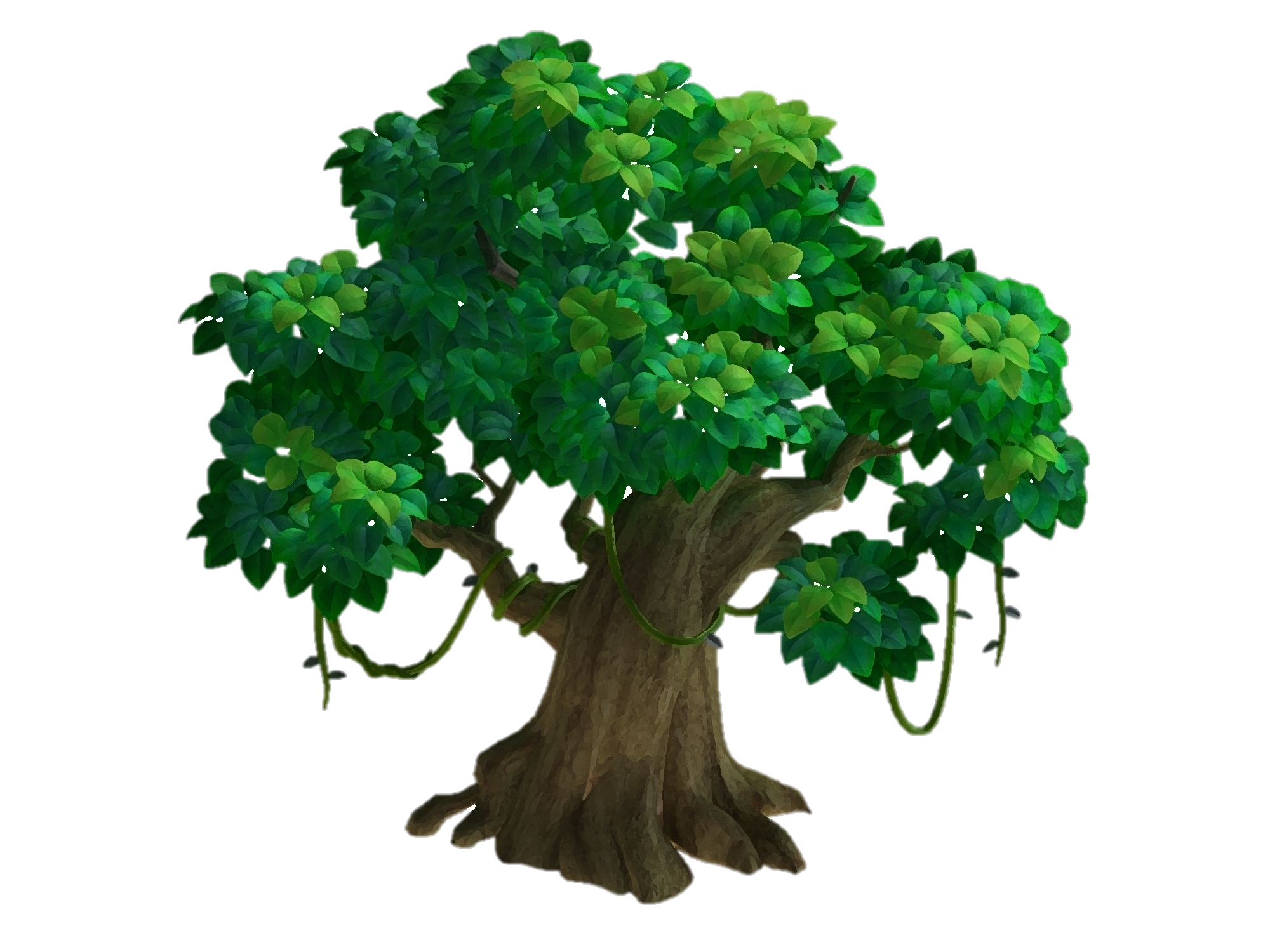 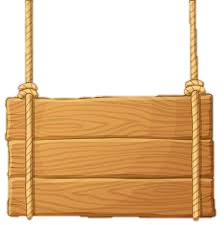 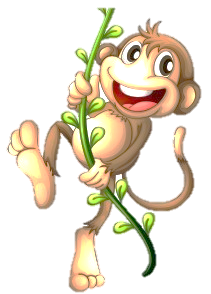 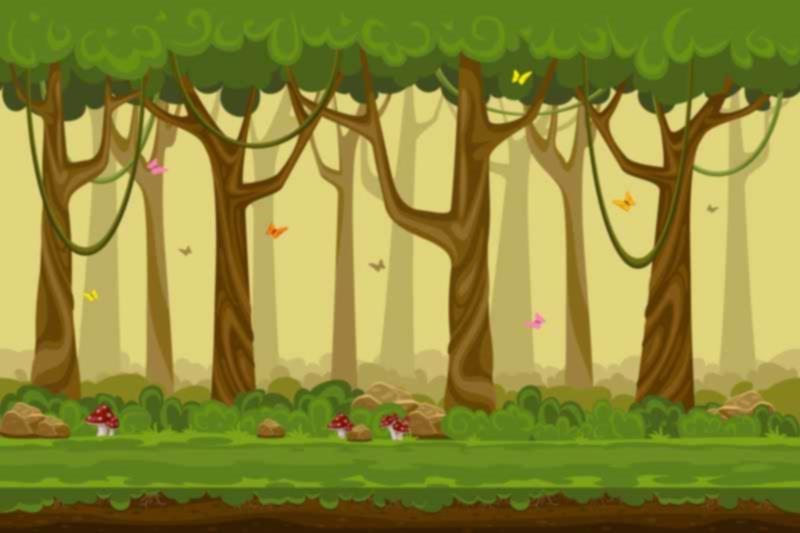 Vùng xanh an toàn
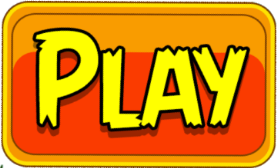 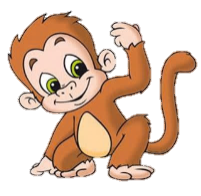 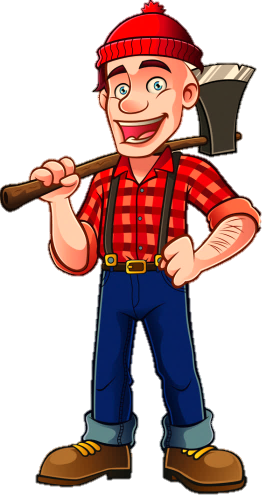 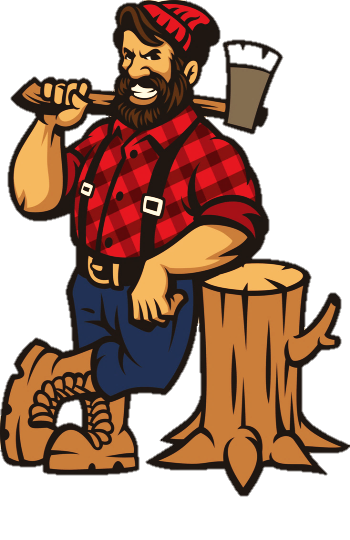 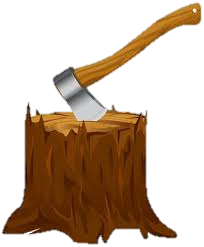 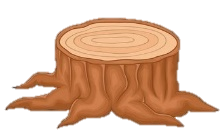 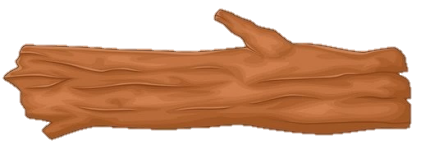 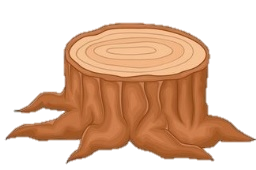 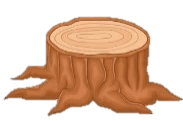 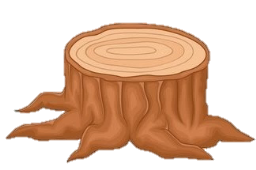 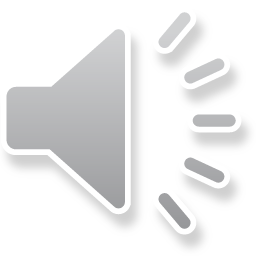 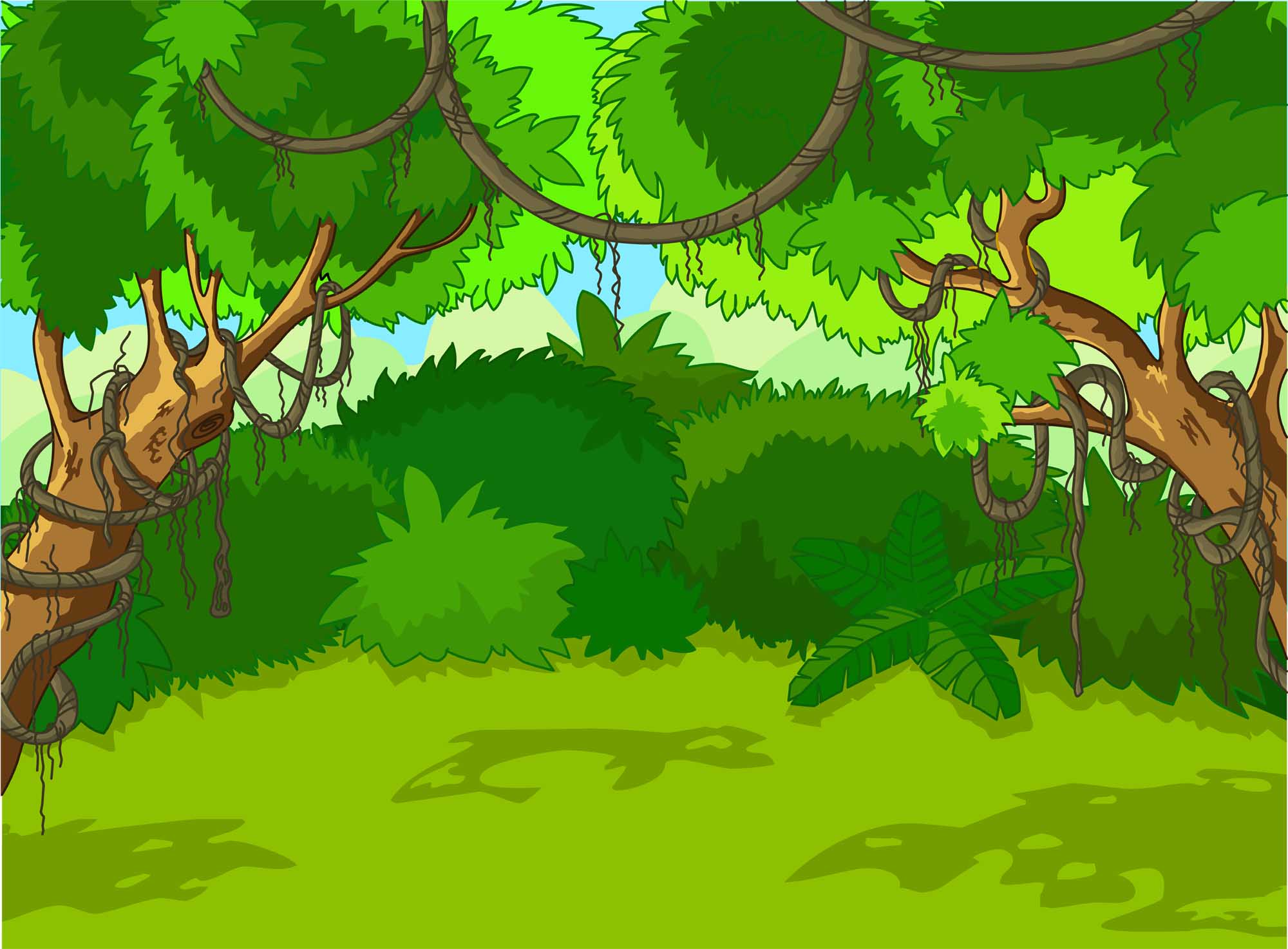 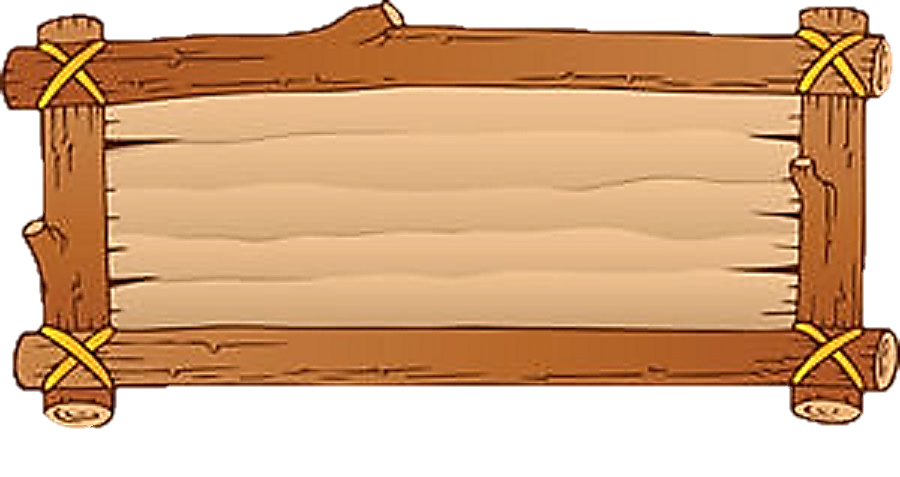 Hướng dẫn trò chơi
 Chiếc xe oto đang di chuyển đến “vùng xanh an toàn” thì gặp phải các chướng ngại vật. Các bạn hãy trả lời đúng các câu hỏi để xe ô tô vượt qua được chướng ngại vật và về đích nhé.
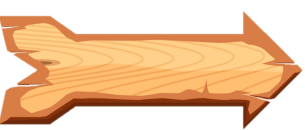 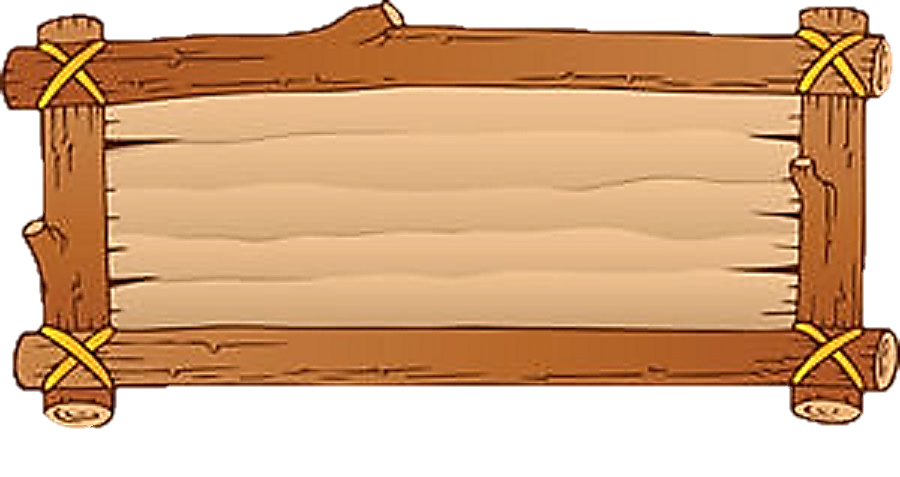 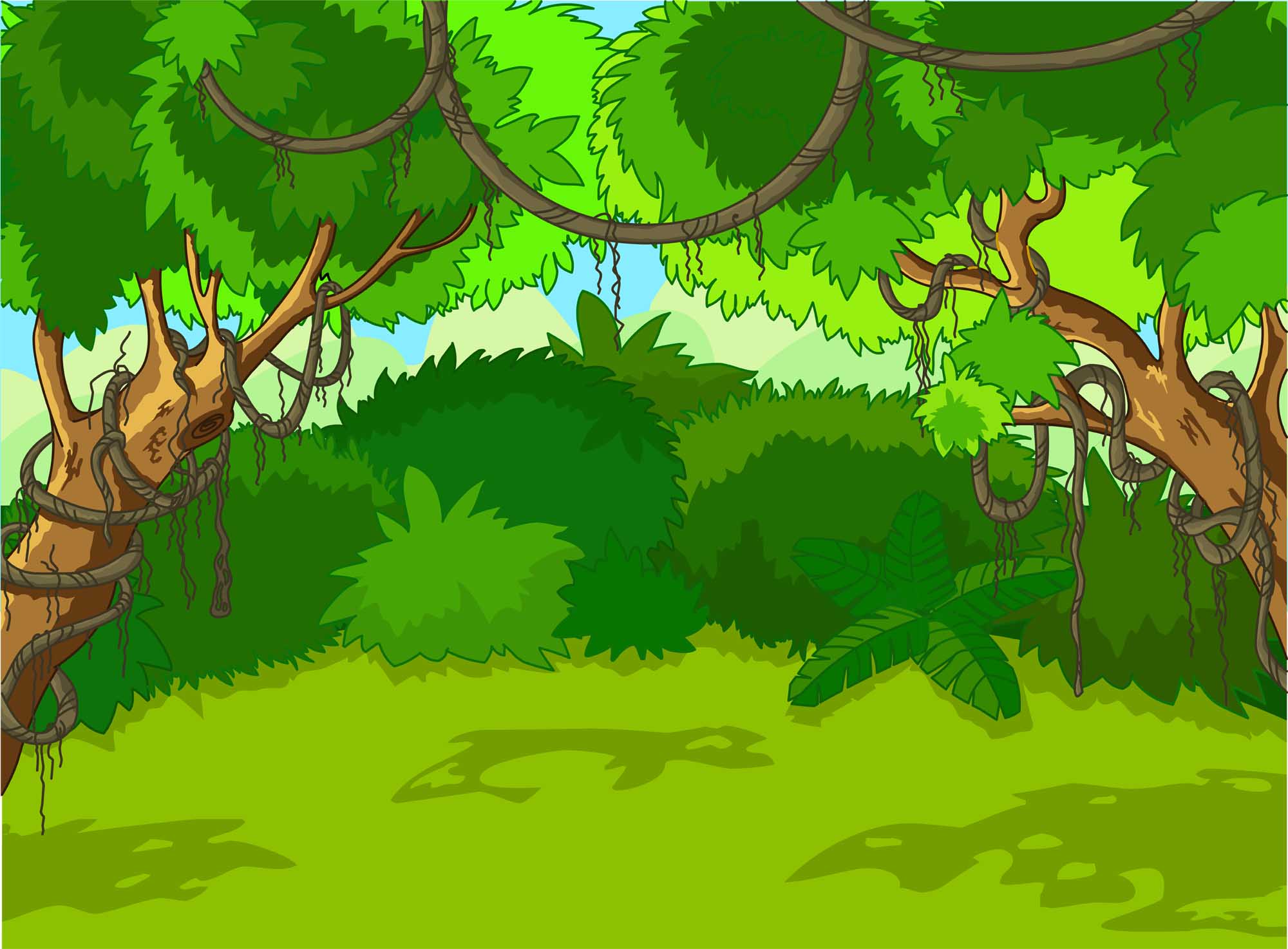 Câu 1: Xác định luận đề của văn bản:
A. Bàn về hậu quả của chiến tranh
B. Bàn về vấn đề chạy đua vũ khí hạt nhân trên toàn cầu
C. Bàn về ô nhiễm môi trường
D. Bàn về biến đổi khí hậu
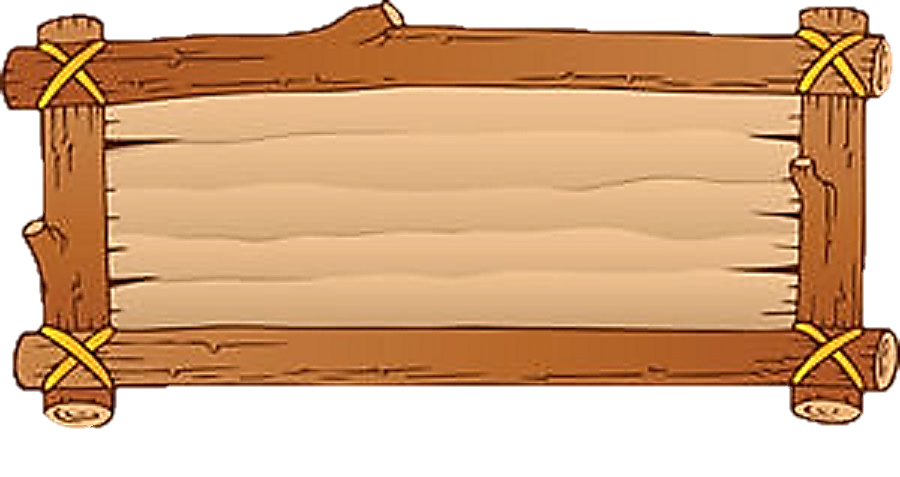 B. Bàn về vấn đề chạy đua vũ khí hạt nhân trên toàn cầu
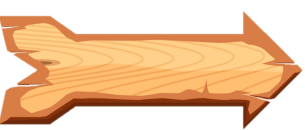 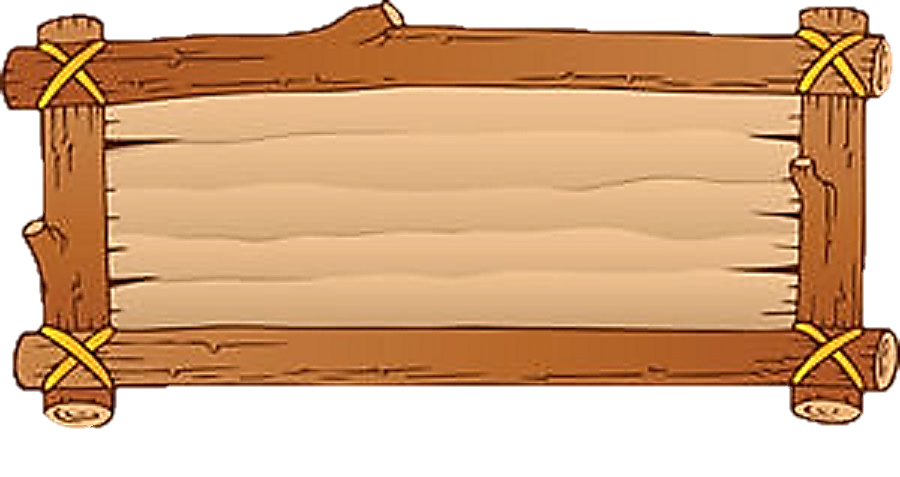 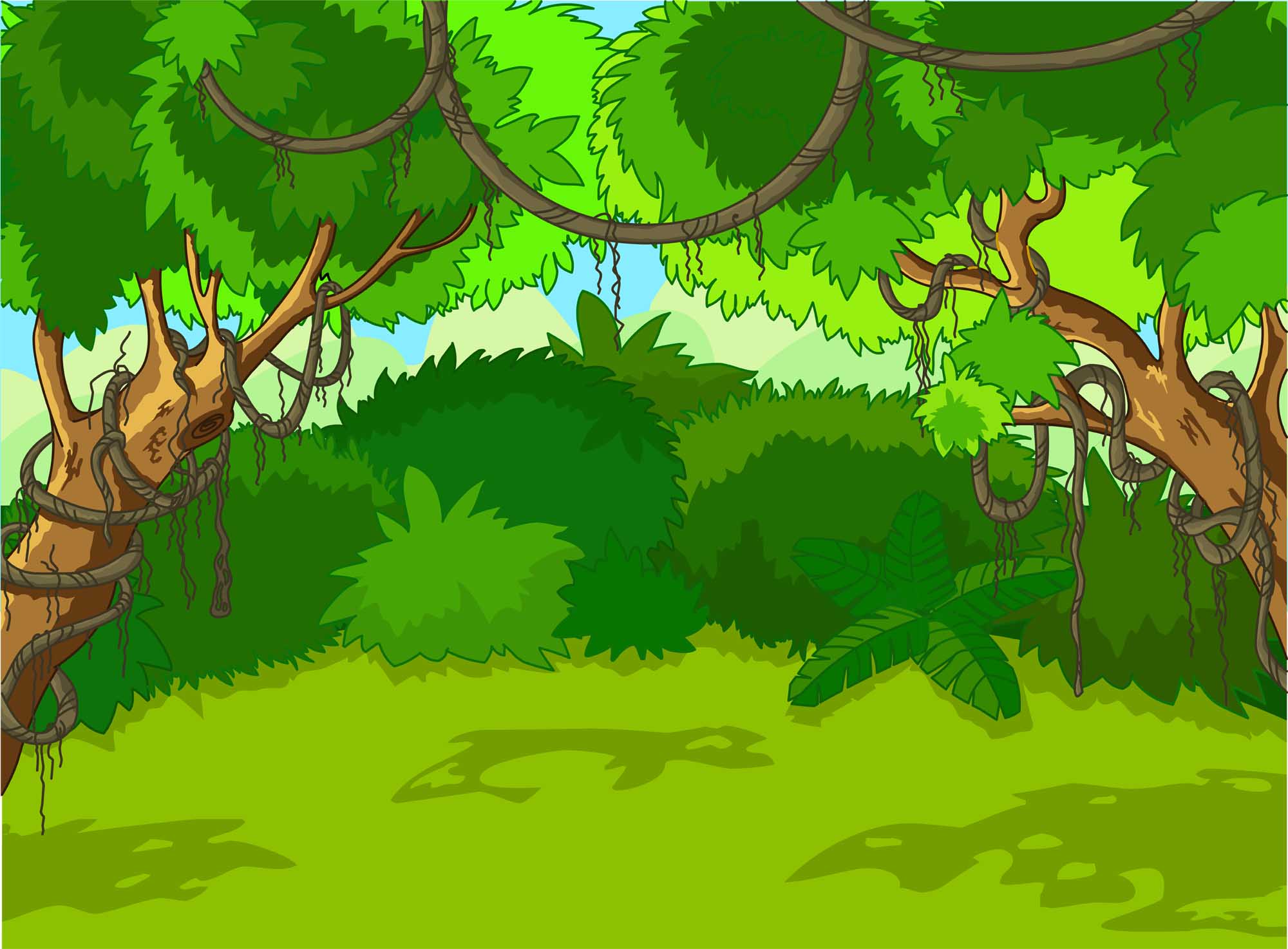 Câu 2. Đâu không phải là luận điểm của văn bản?
A. Thực trạng và các nguy cơ của việc chạy đua vũ trang trong bối cảnh thế giới hiện đại
B. Việc chạy đua vũ trang làm cho nhân loại mất đi khả năng sống tốt đẹp hơn
C. Việc chạy đua vũ trang là đi ngược lại lí trí con người và lí trí tự nhiên
D. Việc chạy đua vũ trang mang lại quyền lợi lớn cho các nước phát triển
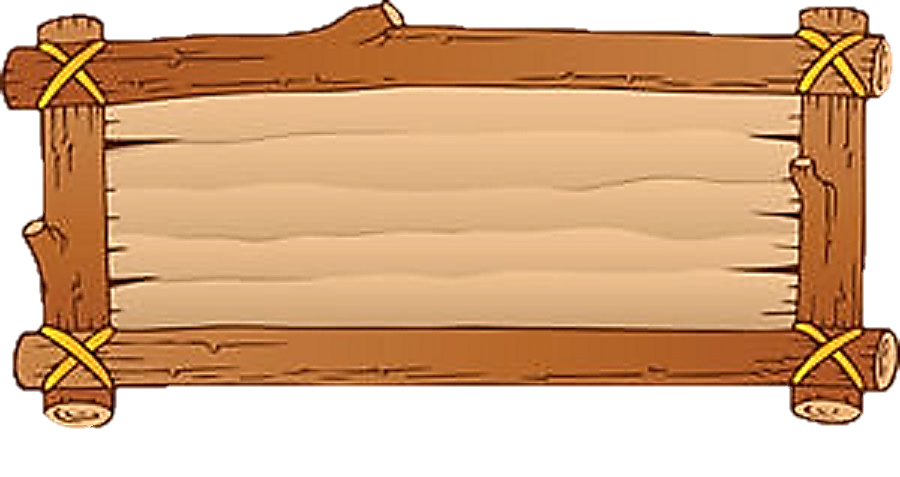 D. Việc chạy đua vũ trang mang lại quyền lợi lớn cho các nước phát triển
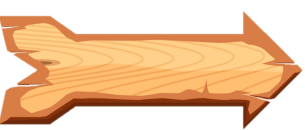 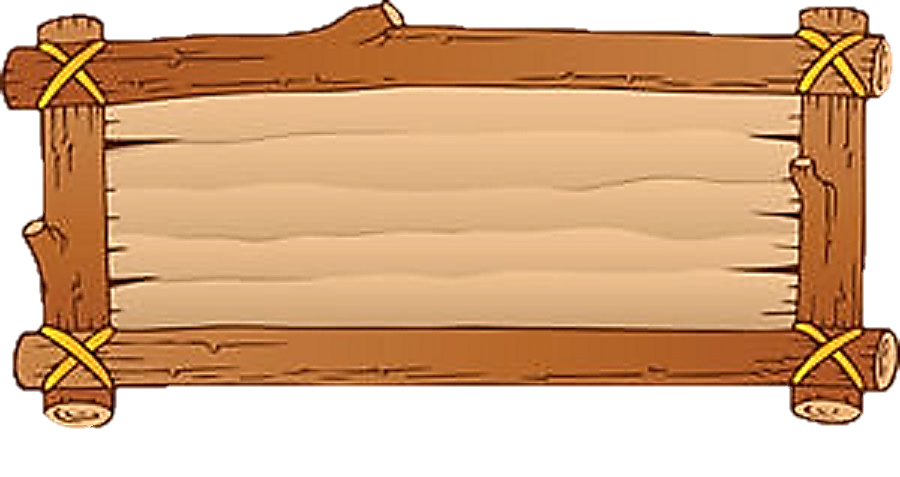 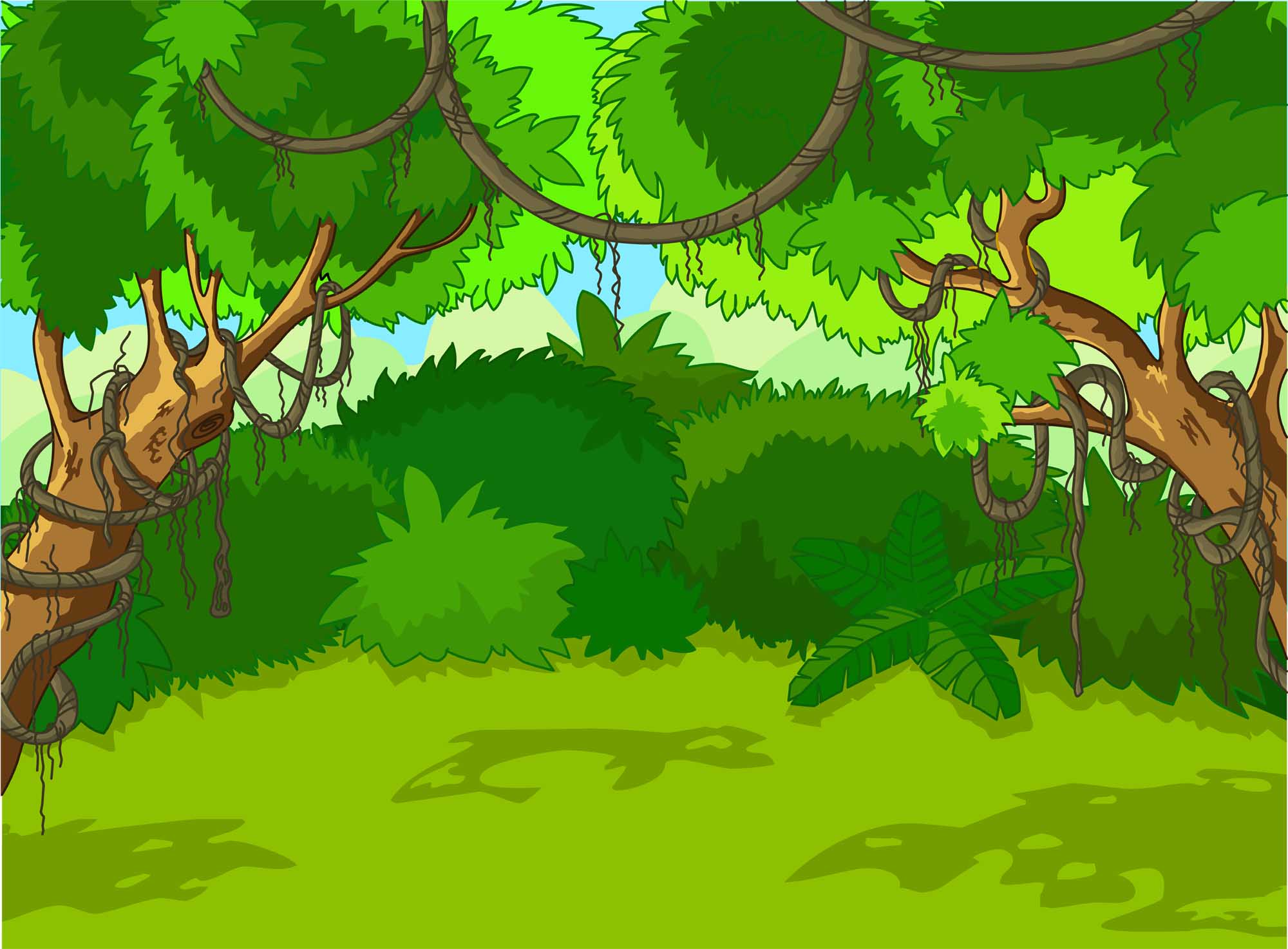 Câu 3. Trong đoạn 2 của văn bản, bằng chứng được tác giả triển khai như thế nào?
A. Triển khai dưới dạng liệt kê
B. Triển khai bằng thủ pháp cường điệu, phóng đại
C. Triển khai dưới dạng so sánh, đa dạng trên nhiều lĩnh vực
D. Triển khai theo phạm vi từ rộng đến hẹp, từ toàn cầu đên các quốc gia
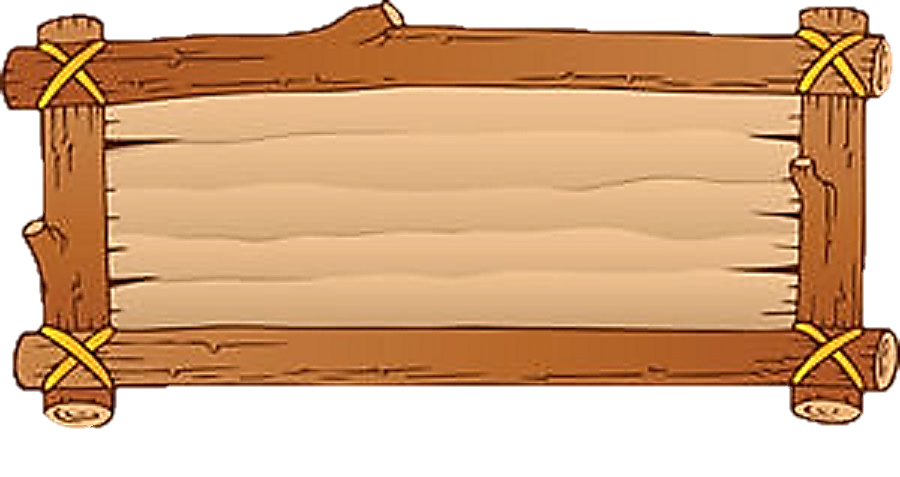 C. Triển khai dưới dạng so sánh, đa dạng trên nhiều lĩnh vực
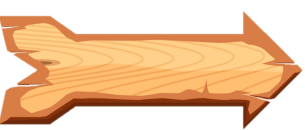 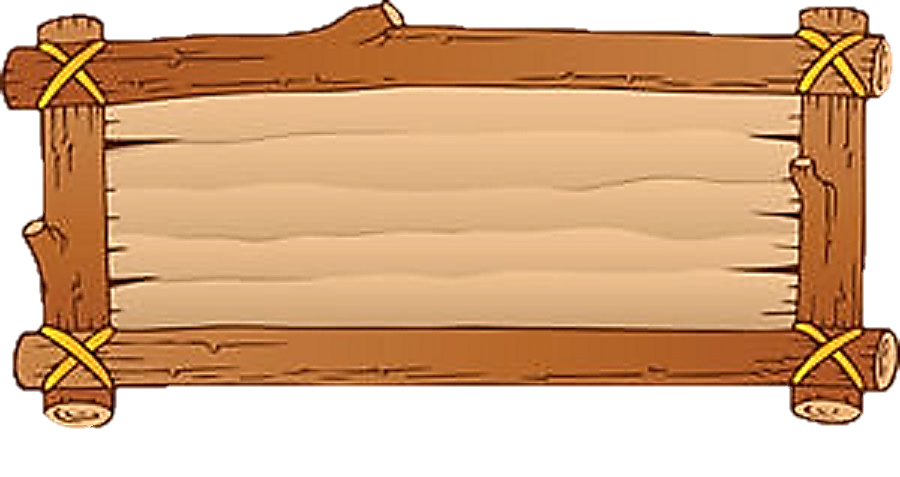 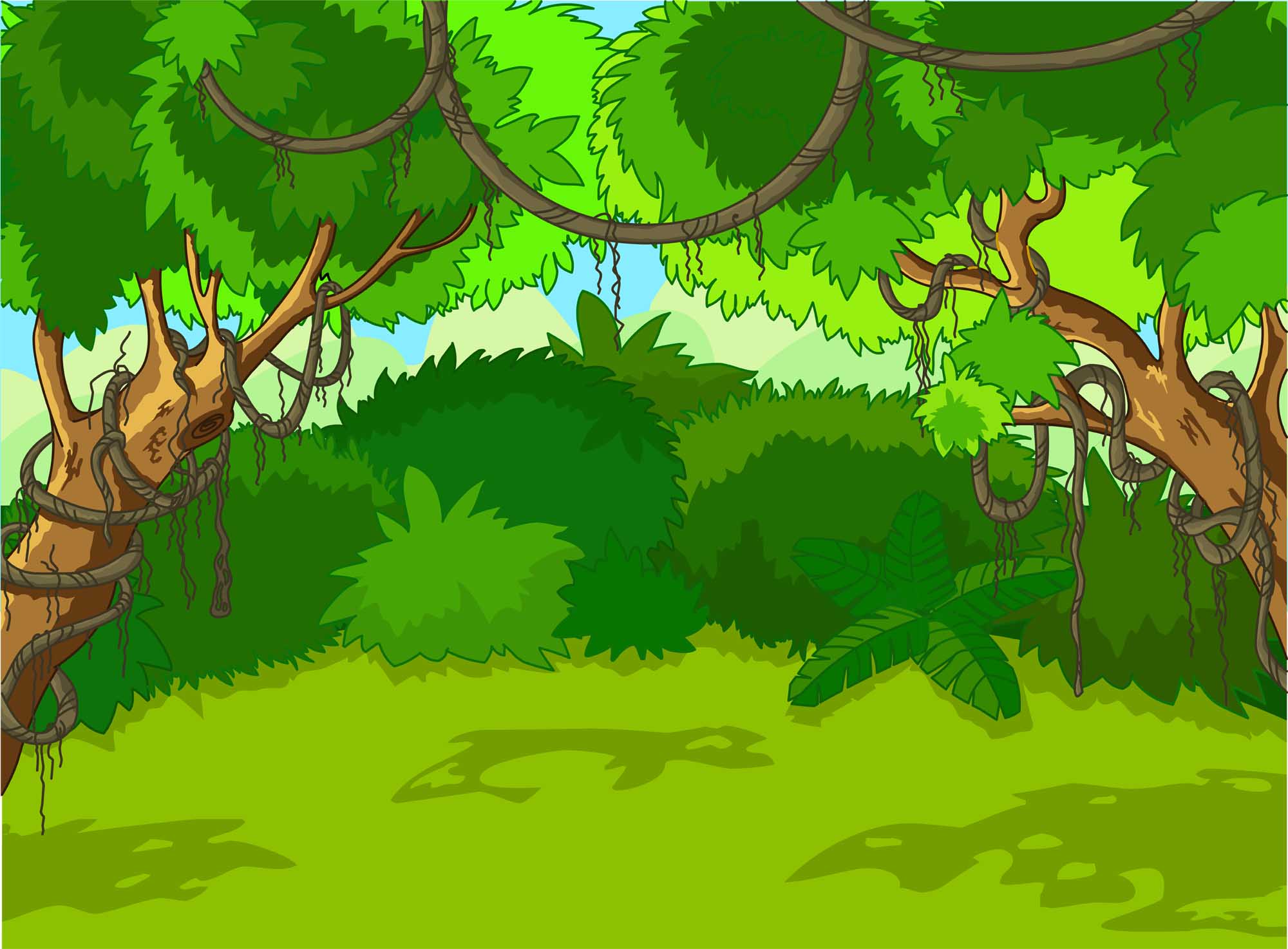 Câu 4. Trong lời kêu gọi chấm dứt việc chạy đua vũ trang, tác giả bài viết không hướng đến những đối tượng nào trong những đối tượng sau đây?
A. Nguyên thủ sáu nước tham gia cuộc họp
B. Nhân dân thế giới
C. Các nước đang tham gia chạy đua vũ trang trên thế giới
D. Lãnh đạo nước Cô-lôm-bi-a, nơi nhà văn đang sinh sống
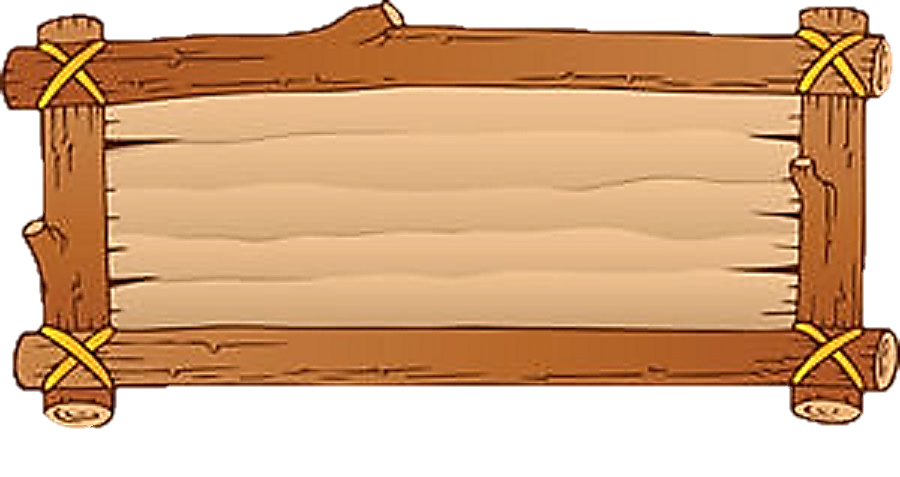 D. Lãnh đạo nước Cô-lôm-bi-a, nơi nhà văn đang sinh sống
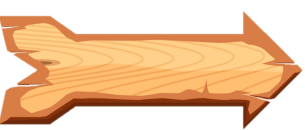 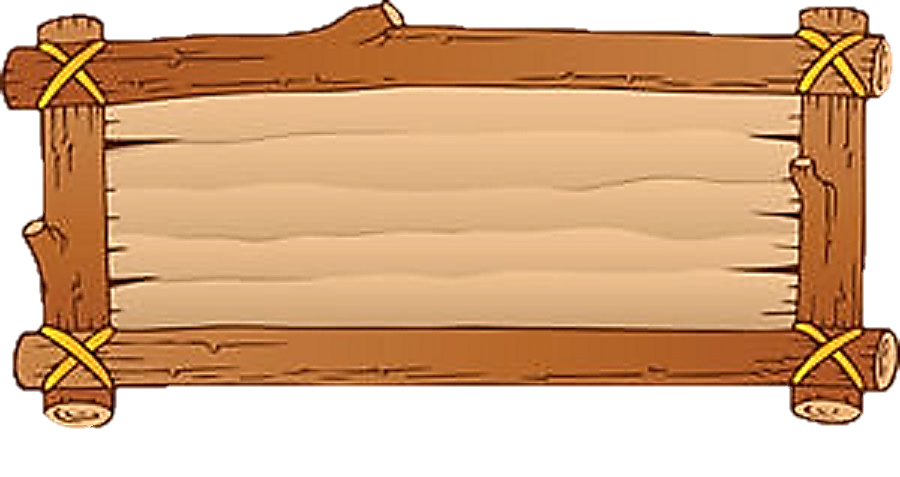 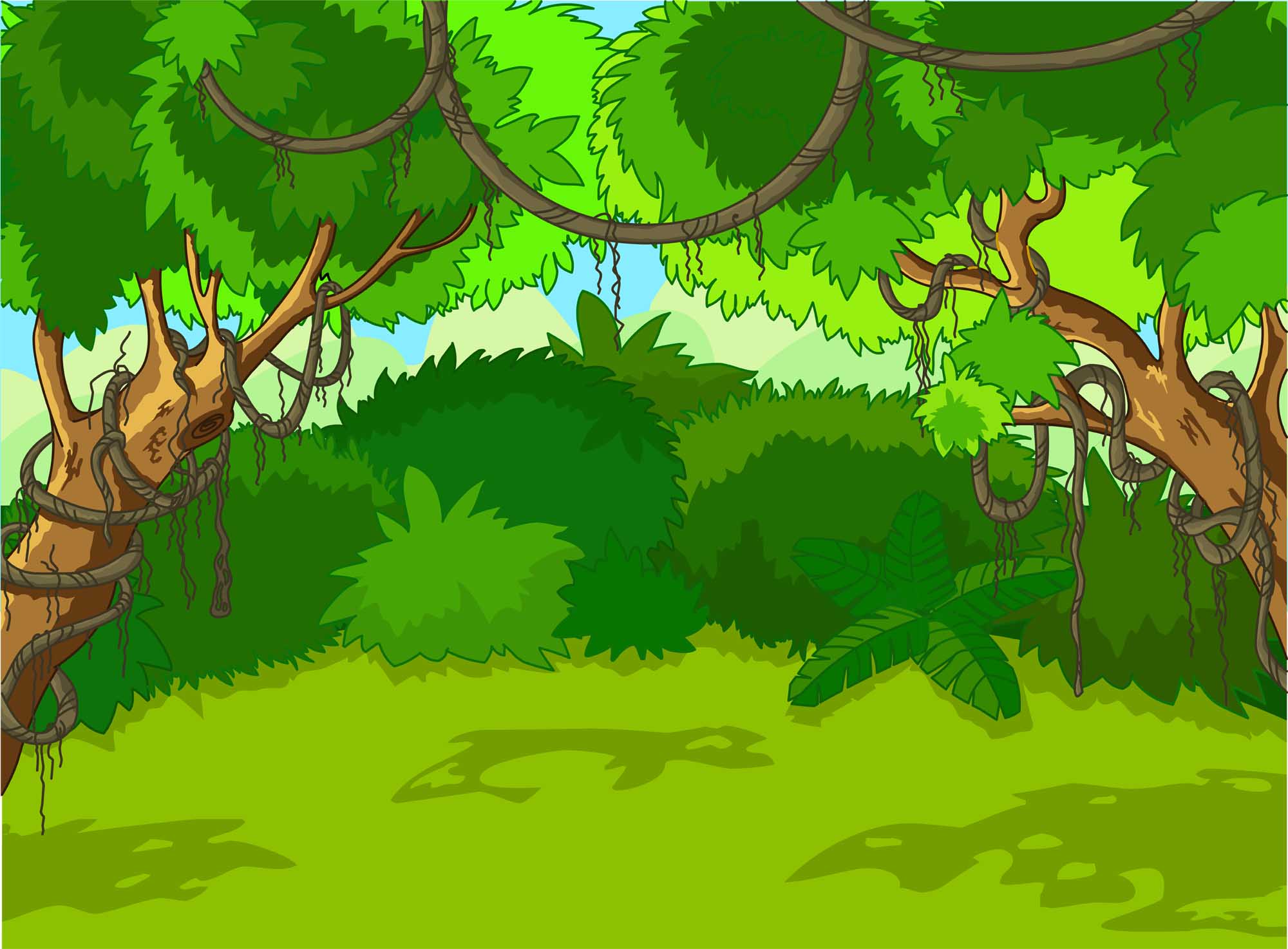 Câu 5. Câu văn nào sau đây thể hiện ý kiến, đánh giá chủ quan của người viết trong văn bản?
A. Tất cả chỗ đó nổ tung lên sẽ làm biến mất hết thảy, không phải một lần mà là mười hai lần, mọi dấu vết của sự sống trên Trái Đất.
B. Chỉ hai tàu ngầm mang vũ khí hạt nhân là đủ tiền xoá nạn mù chữ cho toàn thế giới.
C. Từ khi mới nhen nhúm sự sống trên Trái Đất, đã phải trải qua 380 năm triệu năm con bướm mới bay được…chỉ để làm đẹp mà thôi.
D. Nhưng dù cho tai hoạ có xảy ra thì sự có mặt của chúng ta ở đây cũng không phải là vô ích.
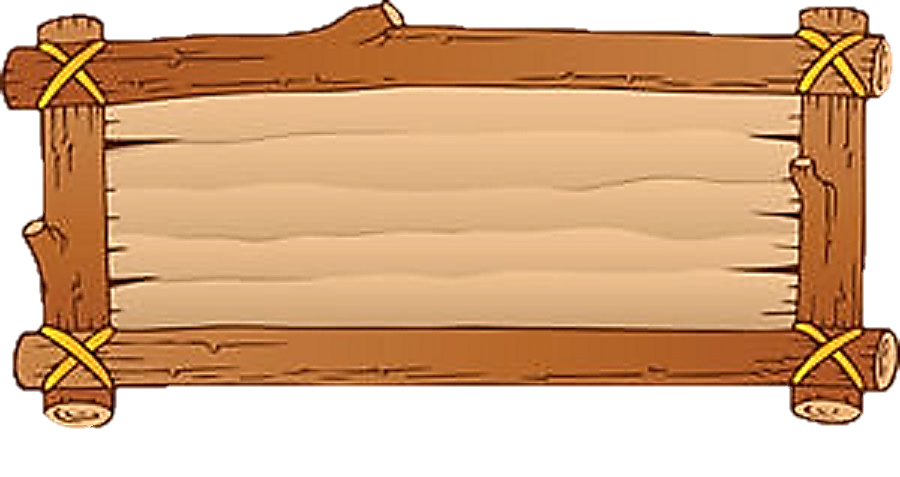 D. Nhưng dù cho tai hoạ có xảy ra thì sự có mặt của chúng ta ở đây cũng không phải là vô ích.
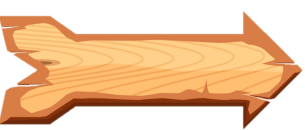 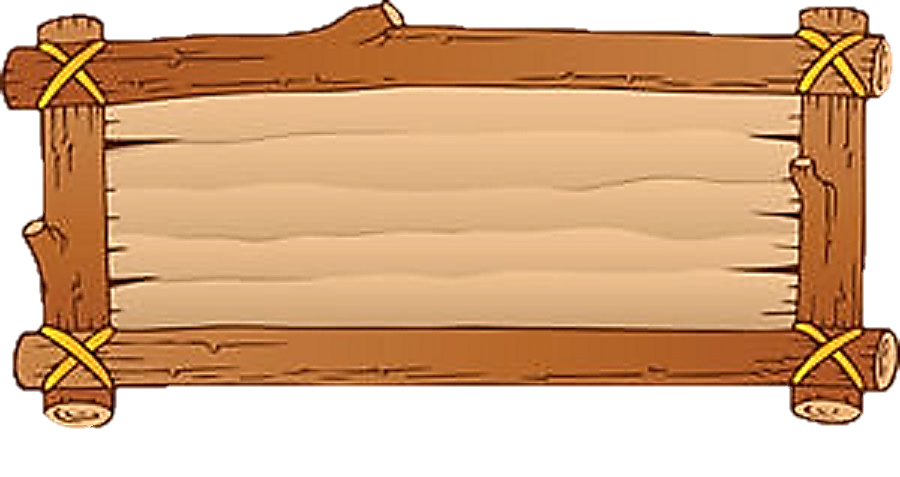 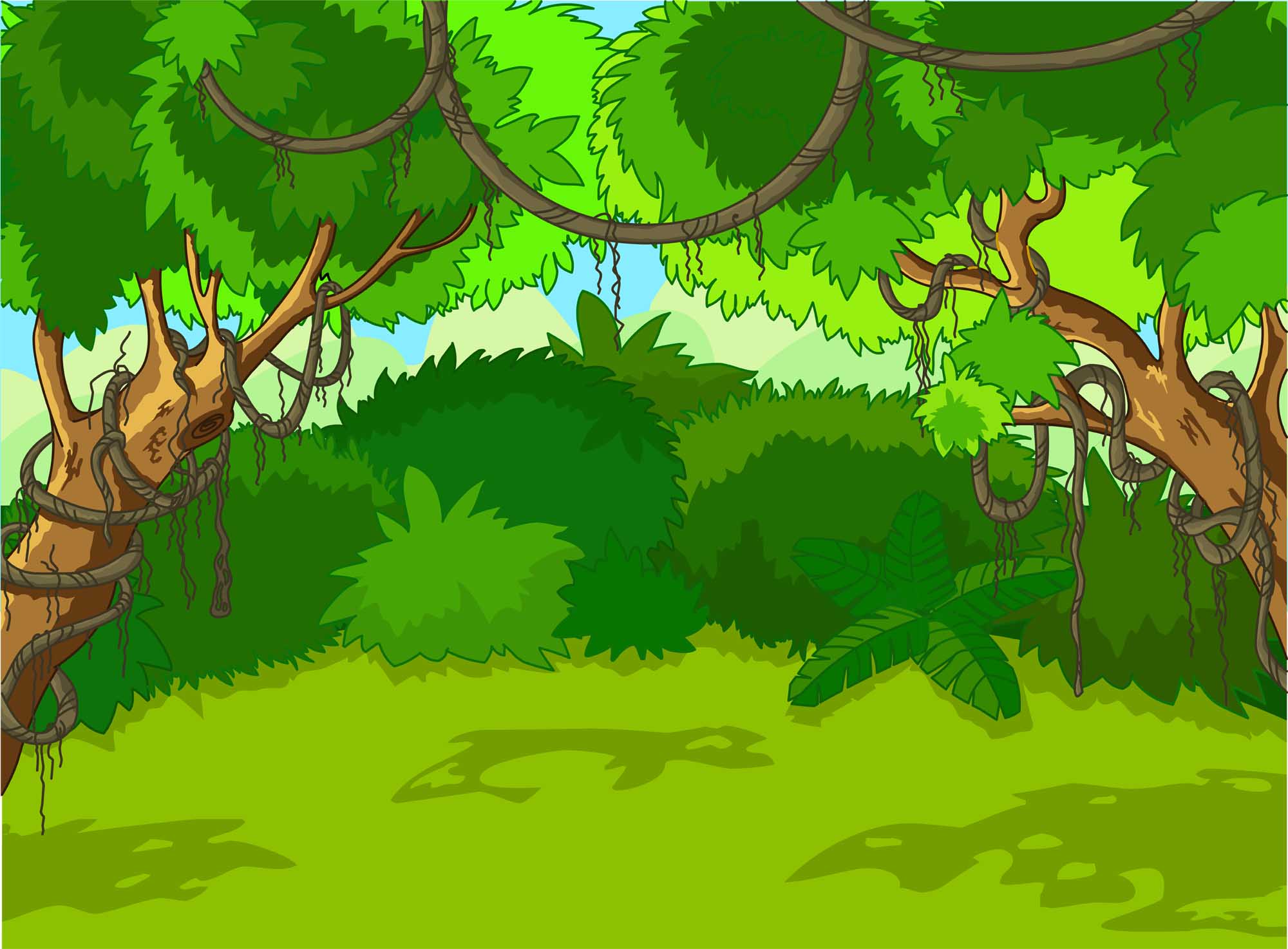 Câu 6. Thông điệp nào sau đây phù hợp với nội dung của văn bản?
A. Chúng ta cần ngừng sử dụng năng lượng hạt nhân trên toàn cầu
B. Tất cả chúng ta phải có nhiệm vụ ngăn chặn cuộc chiến tranh hạt nhân, đấu tranh vì một thế giới hoà bình.
C. Chúng ta cần chung tay vì một hành tinh xanh
D. Chúng ta cần tăng cường, giao lưu hợp tác giữa các quốc gia
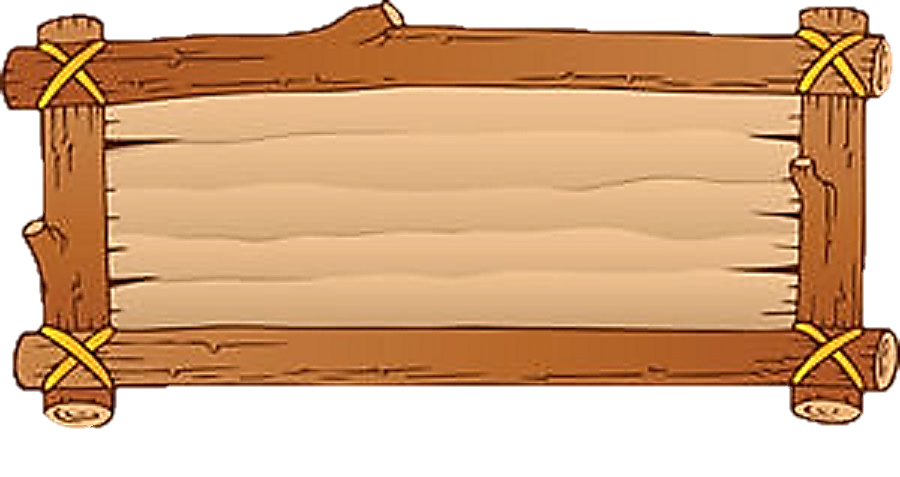 B. Tất cả chúng ta phải có nhiệm vụ ngăn chặn cuộc chiến tranh hạt nhân, đấu tranh vì một thế giới hoà bình.
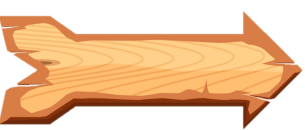 Hoạt động 4
 Vận dụng
Đề bài
Năng lượng hạt nhân khi không dùng để sản xuất vũ khí huỷ diệt có thể trở thành nguồn năng lượng có ích cho nhân loại. Tìm hiểu những lợi ích của năng lượng hạt nhân và thiết kế sản phẩm sáng tạo để giới thiệu thông tin này trên góc truyền thông của lớp.
Gợi ý
+ Tạo ra một số lượng lớn năng lượng
+ Nguồn năng lượng xanh
+ Không làm ô nhiễm không khí
+ Nhiên liệu độc lập
Rubric đánh giá sản phẩm sáng tạo giới thiệu lợi ích của năng lượng hạt nhân
HƯỚNG DẪN TỰ HỌC
- Vẽ sơ đồ tư duy về các đơn vị kiến thức của bài học.
- Tìm đọc các văn bản nghị luận khác viết về vấn đề toàn cầu.
- Chuẩn bị đọc hiểu VB2: Bài phát biểu của Tổng thư kí Liên hợp quốc về biến đổi khí hậu (An-tô-ni-ô Gu-tê-rét)
Thank
You